Op weg naar kwalitatief hoogwaardige duurzame energieprojecten3 november 2021 Deelsessie 11.50 – 12.40Andre Jurjus  Jarit van de Visch en Angelita Kappers
1
Sturen tussen wensen en kostenNP RES werkgroep SDE++ & Maatschappelijke kosten
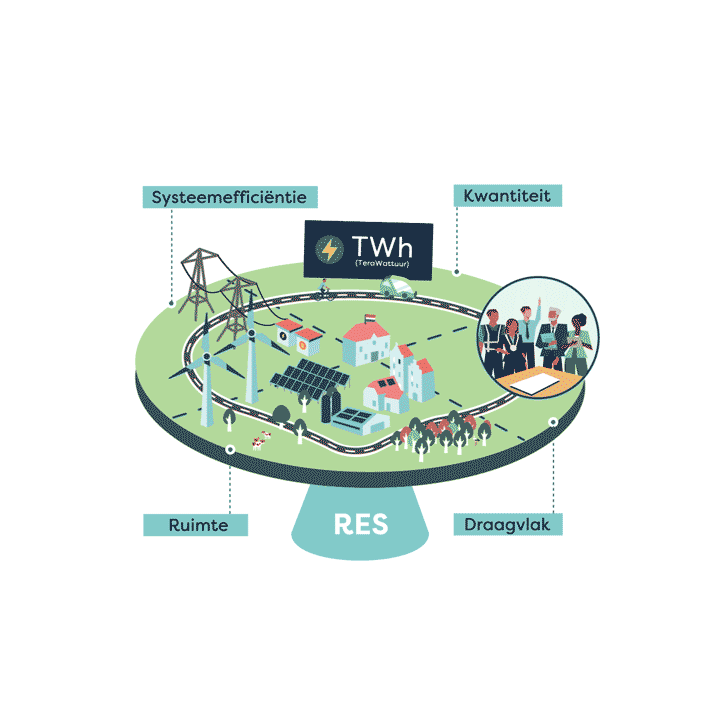 Kosten en baten?!
11/1/2021
2
Probleemstelling
Duurzame energieprojecten krijgen steeds meer te maken met maatschappelijke randvoorwaarden om projecten te realiseren die goed inpasbaar zijn in de omgeving en op draagvlak kunnen rekenen. 
Dit betekent dat de kosten stijgen met risico’s voor de betaalbaarheid of een mogelijk onrendabele businesscases (en daarmee gevolgen voor het doelbereik) als gevolg. 
Om tot een goede afweging tussen betaalbaarheid op nationaal niveau en draagvlak om regionaal niveau te komen heeft de werkgroep “SDE en Maatschappelijke Kosten” in januari een advies opgesteld. 
De kern van ons advies bestaat uit het 
(1) zorgen dat kosteneffectiviteit in de RES meer wordt meegewogen/dat de afweging transparant is en
(2) een oplossing aandragen voor de overige meerkosten die volgen uit de maatschappelijke randvoorwaarden
11/1/2021
3
SCOPE 1. Een aanpak voor bekostiging voor maatschappelijk gedragen duurzame energieprojecten in de RES
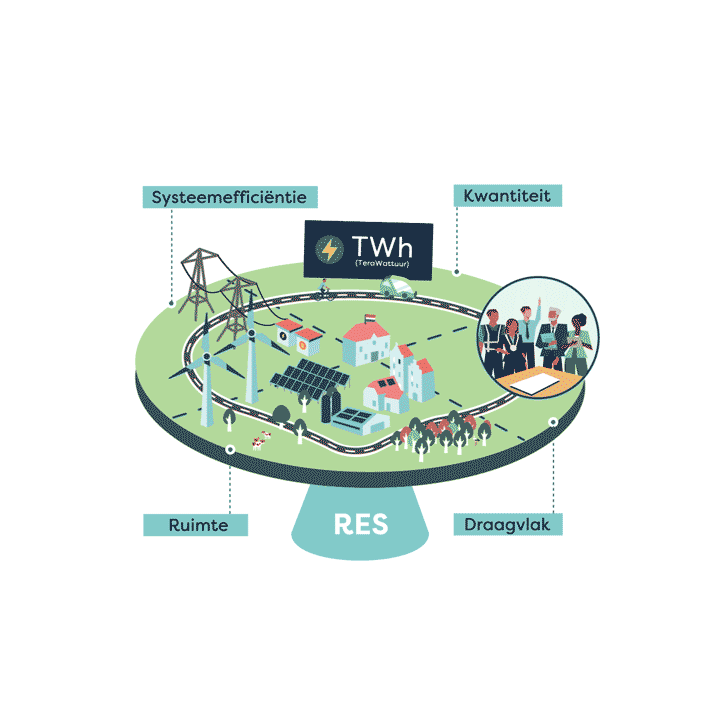 Kader en proces van aanpassing SDE++
Wat vinden we belangrijk voor een gedragen energieproject?
Hoe verankeren in de SDE++?
Advies aanpassing SDE++
Maatschappelijke randvoorwaarden aan het merendeel van duurzame energieprojecten die tot een onrendabele top leiden vertalen naar generieke minimumeisen aan projecten en opnemen in vergunningen.
Kosten en baten
11/1/2021
4
Scope SDE++
5
PROCESEen aanpak voor bekostiging voor maatschappelijk gedragen duurzame energieprojecten in de RES
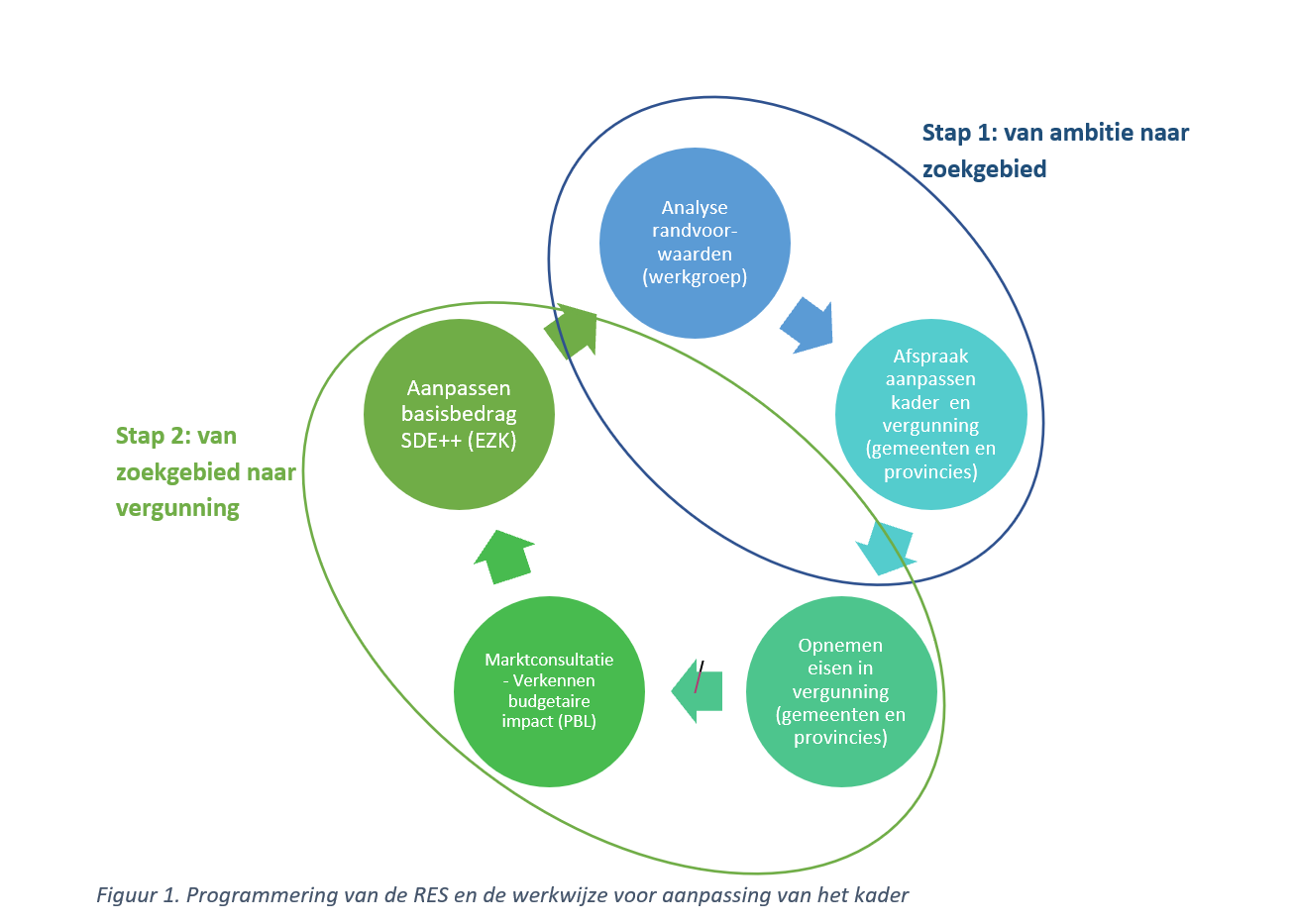 Aanpassing SDE++:
Een nieuwe categorie creëren
Vergroten bandbreedte bestaande categorie
Verhogen rendement op geïnvesteerd vermogen
11/1/2021
6
Vraag publiek
Met welke  aanvullende 
aspecten in de fysieke leefomgeving moet een energieproject rekening 
houden?
11/1/2021
7
Scope 2. ´Kwaliteitsbudget´
Wat is de noodzaak van een nieuw kwaliteitsbudget?
Wat zijn de kaders van een ‘Kwaliteitsbudget’?



Gebiedsgericht Kwaliteitsbudget = Een kwaliteitsbudget komt  in beeld voor eisen die buiten het project vallen en niet zijn opgenomen in wet- en regelgeving (vergunning) voor het project.
 Het zijn project overstijgende kosten die kwaliteit toevoegen aan het gebied, de energieopgaven koppelen aan andere opgaven en/of meervoudig realiseren. 
Vanuit dit perspectief op het gebied, hoeven deze kosten niet door het energieproject te worden gedragen. Hierbij zijn er duidelijk raakvlakken met (de geest van) de Omgevingswet en de Nationale Omgevingsvisie (NOVI) die uitgaan van een gebiedsgerichte werkwijze
11/1/2021
8
Vraag publiek
Waar zou u een kwaliteitsbudget voor inzetten?
11/1/2021
9
Vervolg
Hoe brengen we de adviezen nu verder?
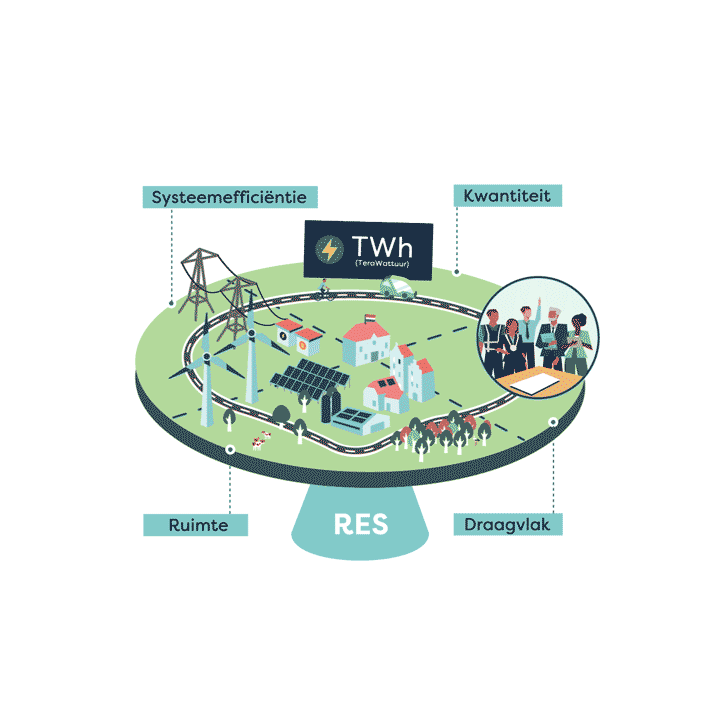 Kosten en baten
11/1/2021
10
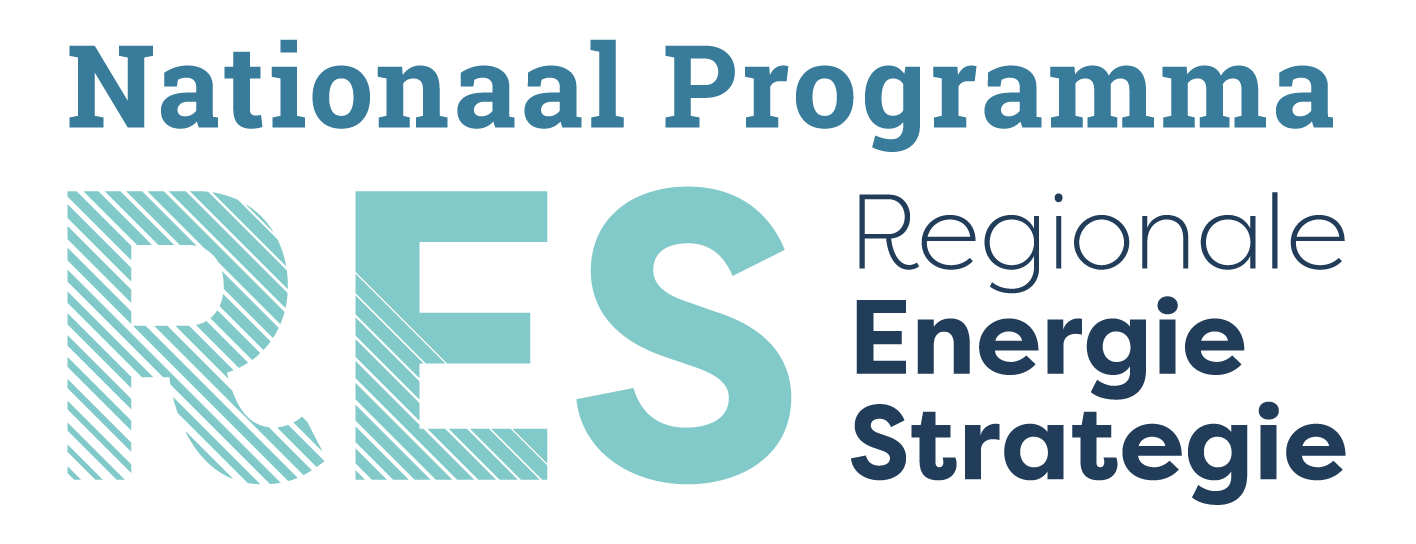 www.regionale-energiestrategie.nl
11/1/2021
11